When I’m Waiting
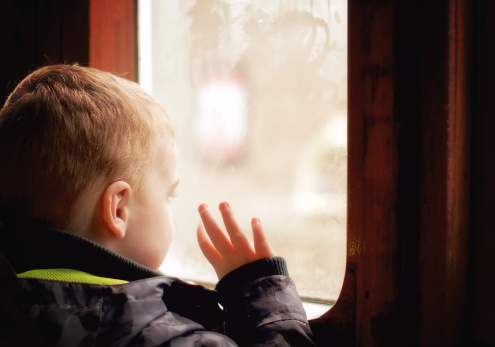 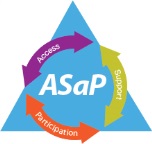 1
The GRIT Program, 2015
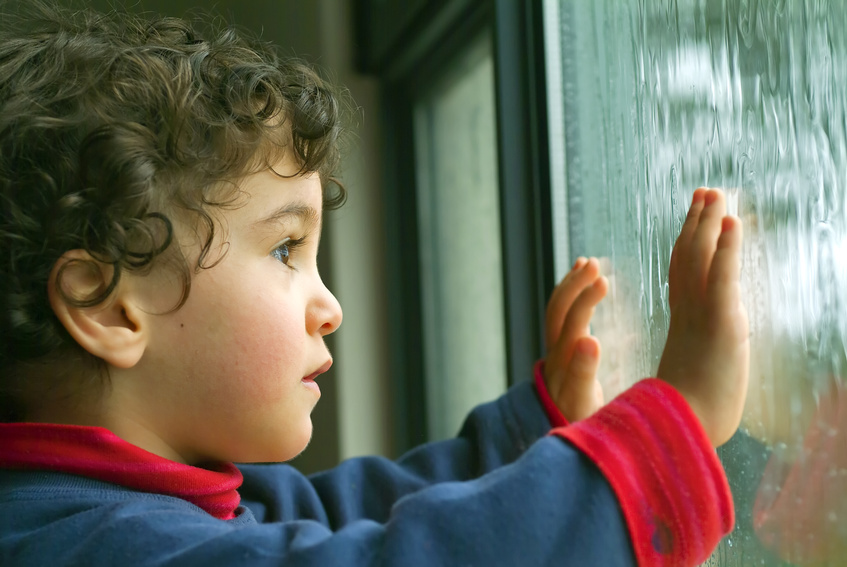 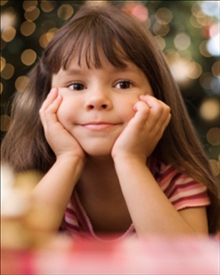 Sometimes, I find myself waiting for things. 
It is an important job; I am learning how to do it.
2
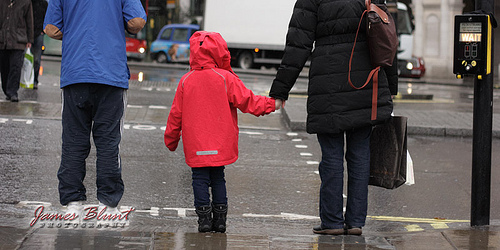 I wait at the crosswalk for the light to change; that helps me stay safe crossing the road.
3
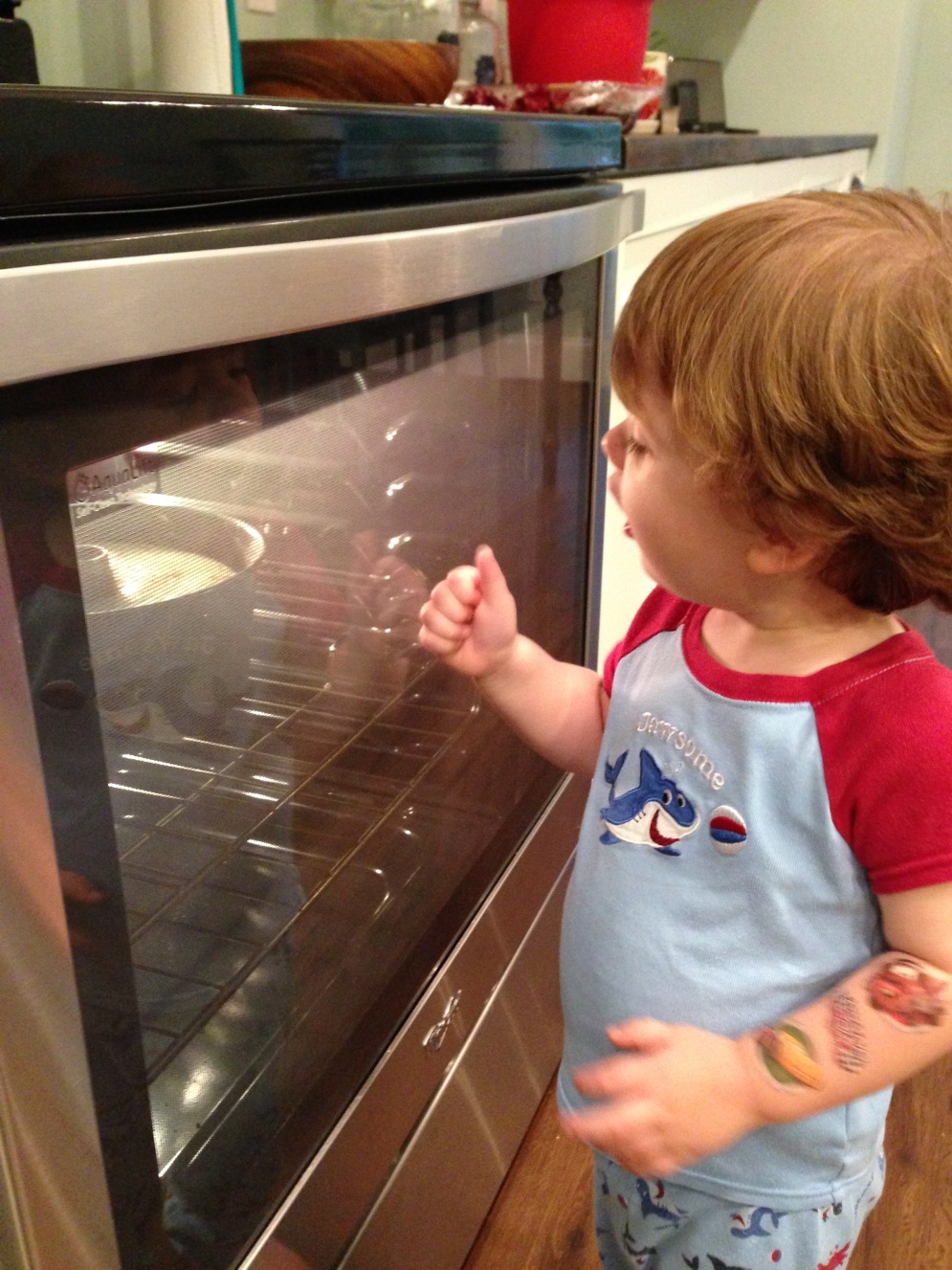 I wait for Mommy’s cake to bake; it doesn’t taste very good otherwise.
4
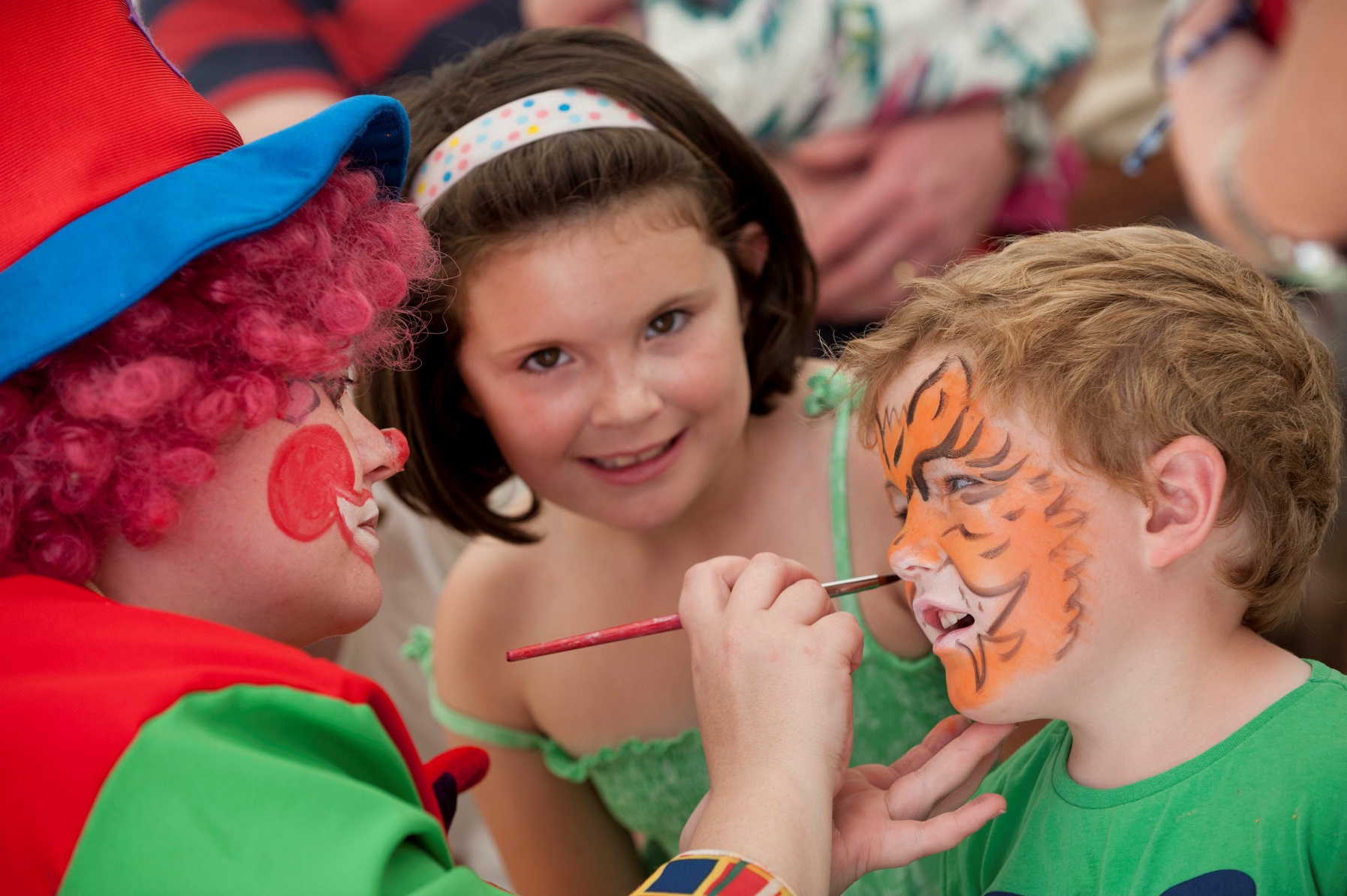 I wait when I get my face painted;
then the painter can finish her picture.
5
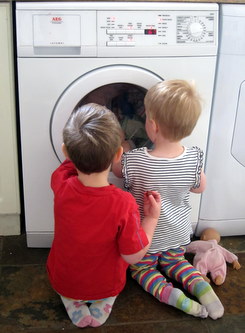 I wait for the washing machine to wash my stuffy;
then my stuffy will be all clean!
6
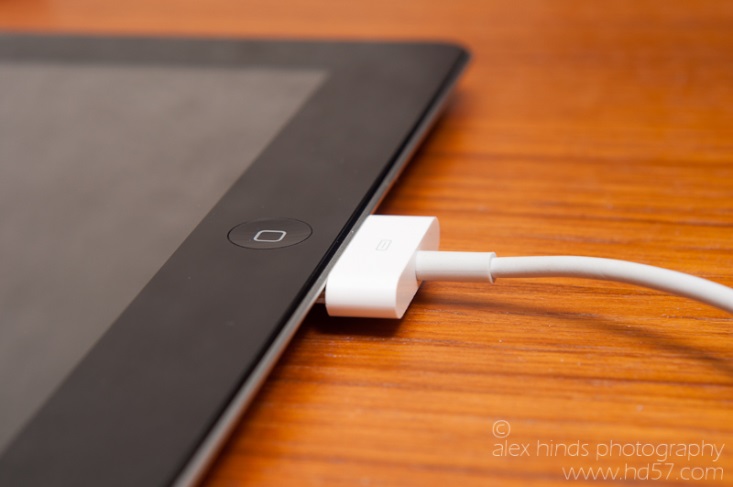 I wait for the iPad to charge;
I can’t use it if the battery doesn’t work.
7
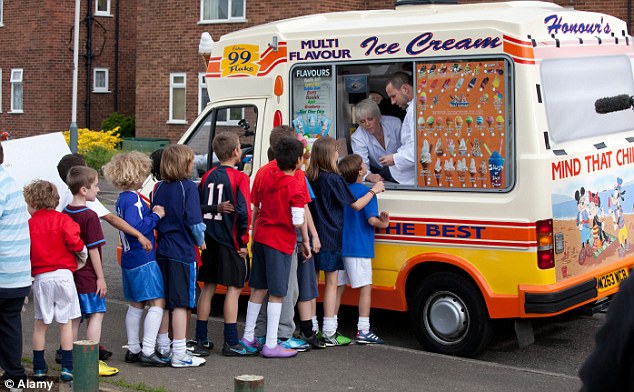 I wait in line for ice cream;
the ice cream server can’t scoop everyone’s cones at once.
8
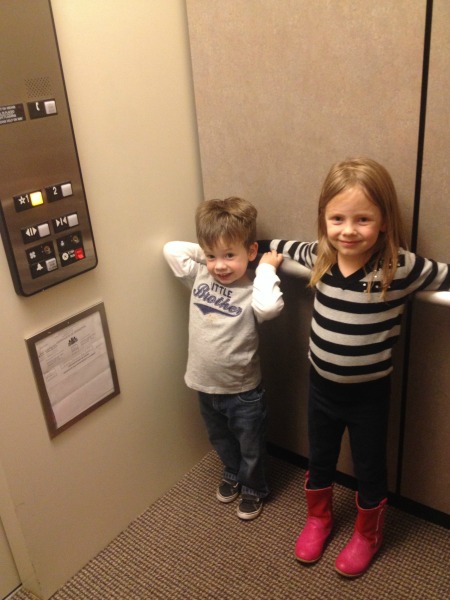 I wait in the elevator; it’s going all the way to the top of the building!
9
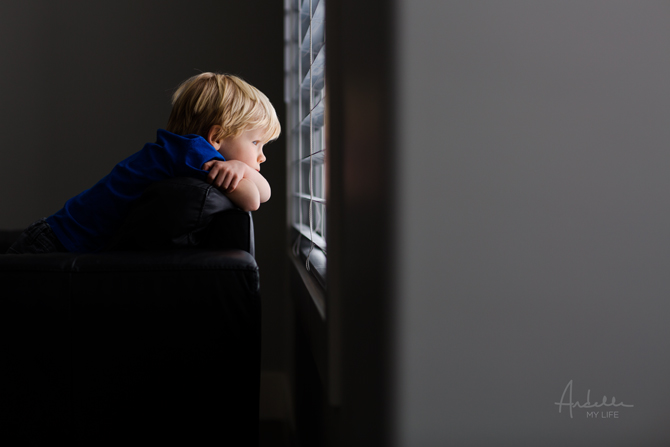 I wait for Dad to come back from the grocery store;
I know he’s buying my favourite snack!
10
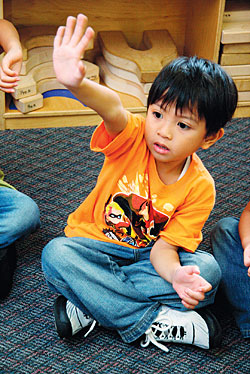 I wait for my turn to talk; my friend has something interesting to say.
I will get a turn to share my story too.
11
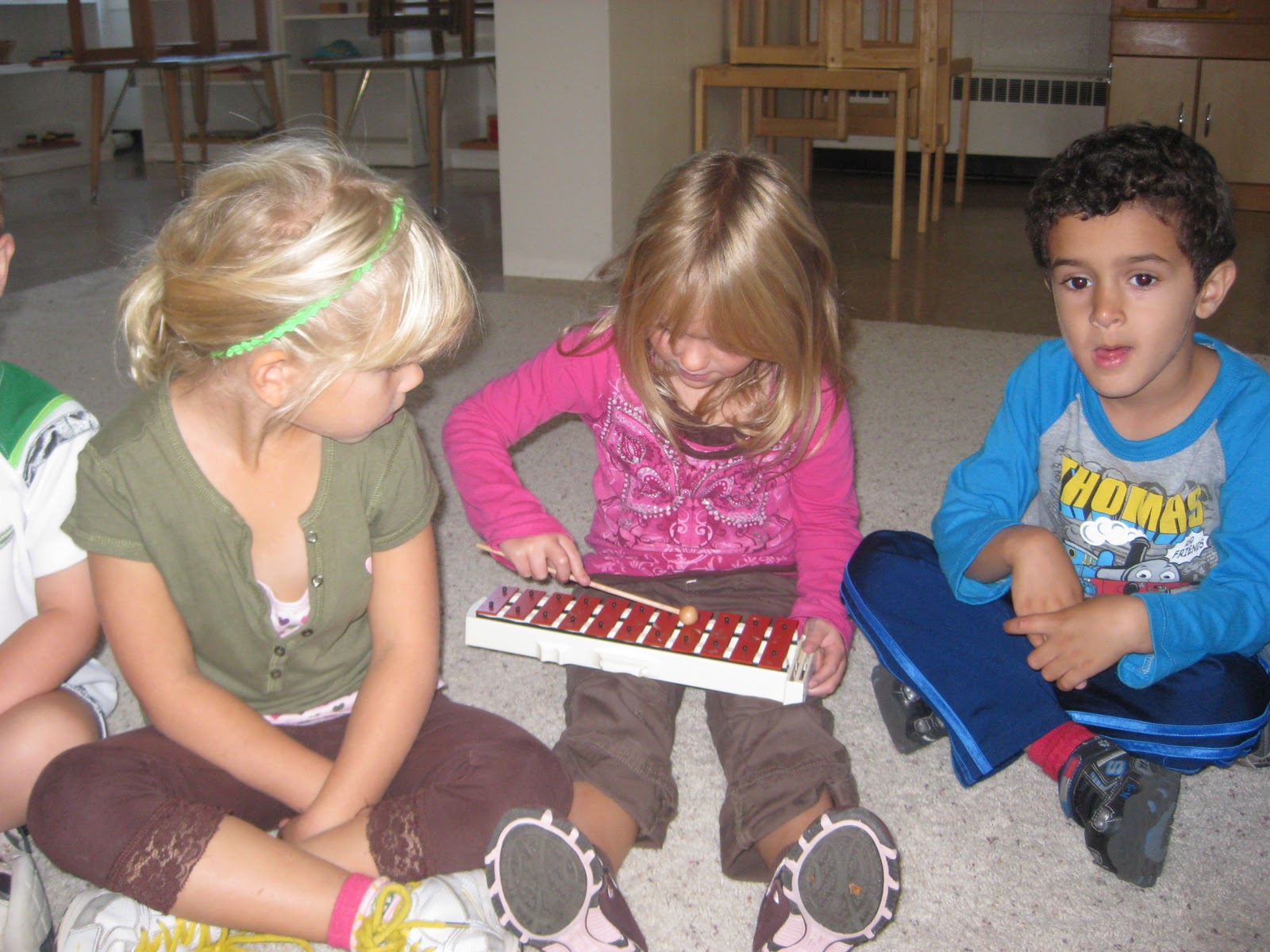 I wait for my turn with a toy; then my friend and I both have a chance to use it—that’s fair!
12
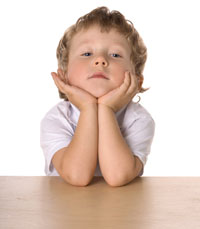 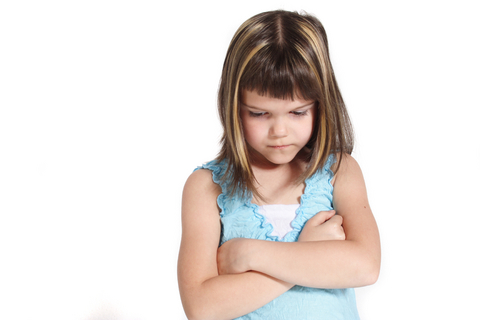 Sometimes it’s hard to wait for what I want. I might feel frustrated, bored, or impatient.
13
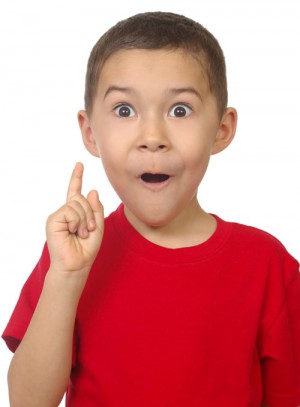 When I feel frustrated with waiting, there are things I can do:
14
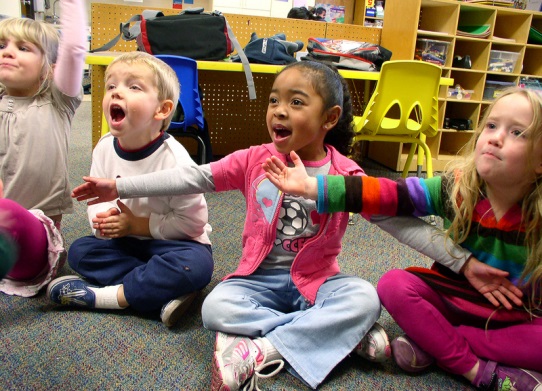 Sing a song to myself or with others.
15
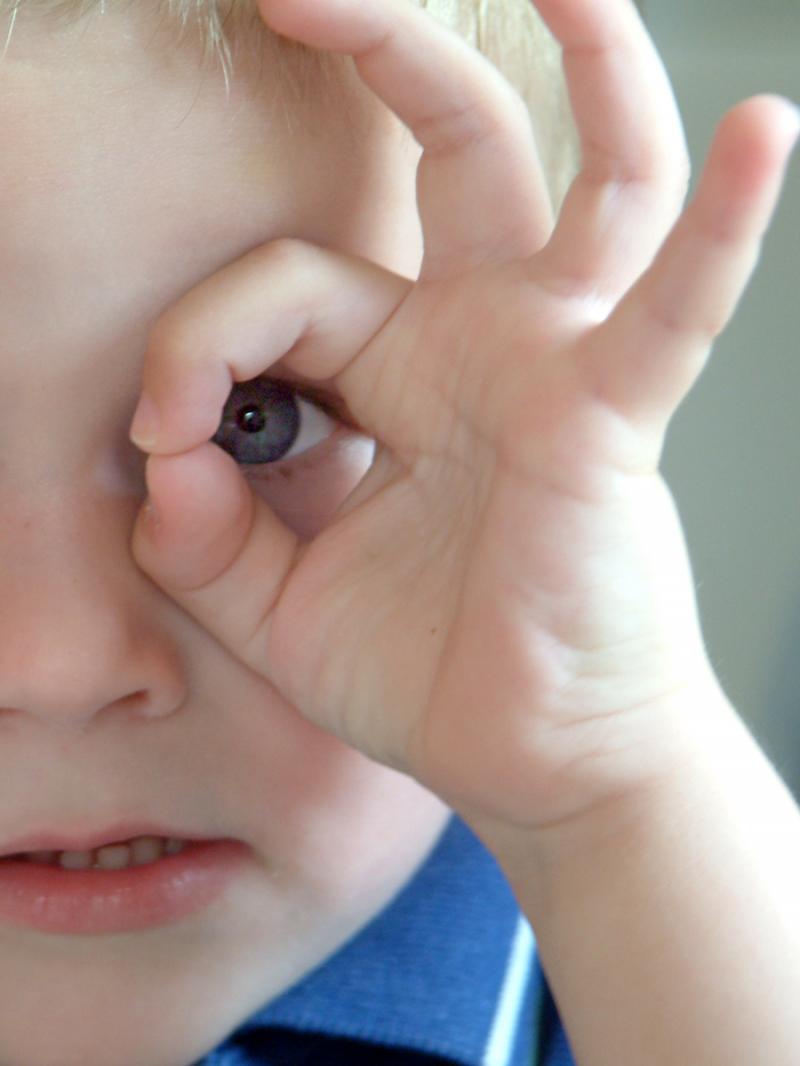 16
Play a game (like I Spy).
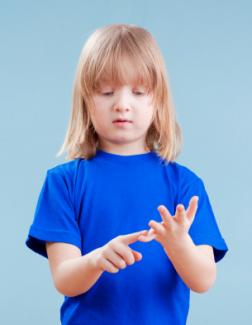 Count numbers—I wonder how high I could get?
17
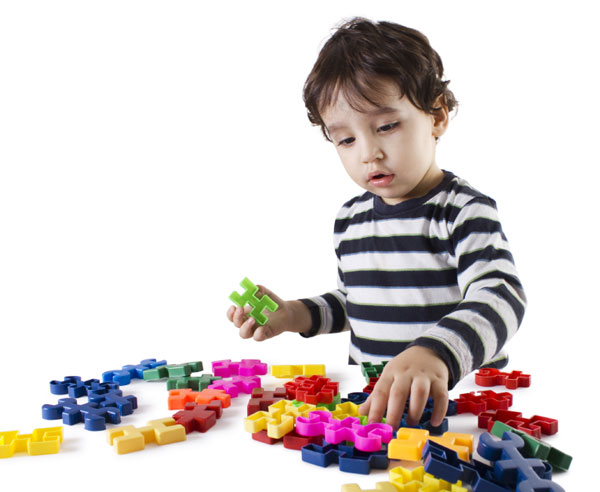 Go find something else to do.
18
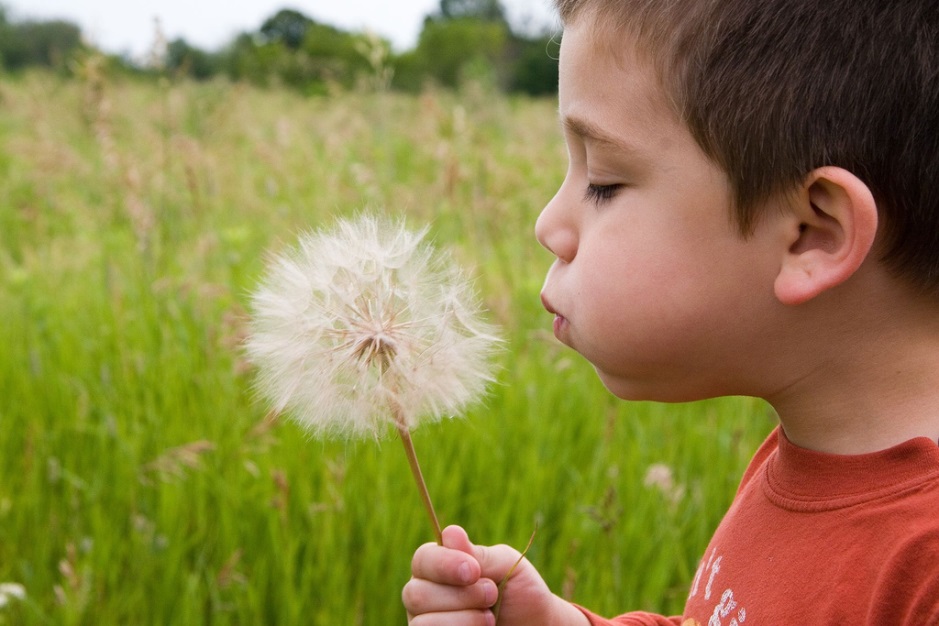 Take a deep breath to stay calm.
19
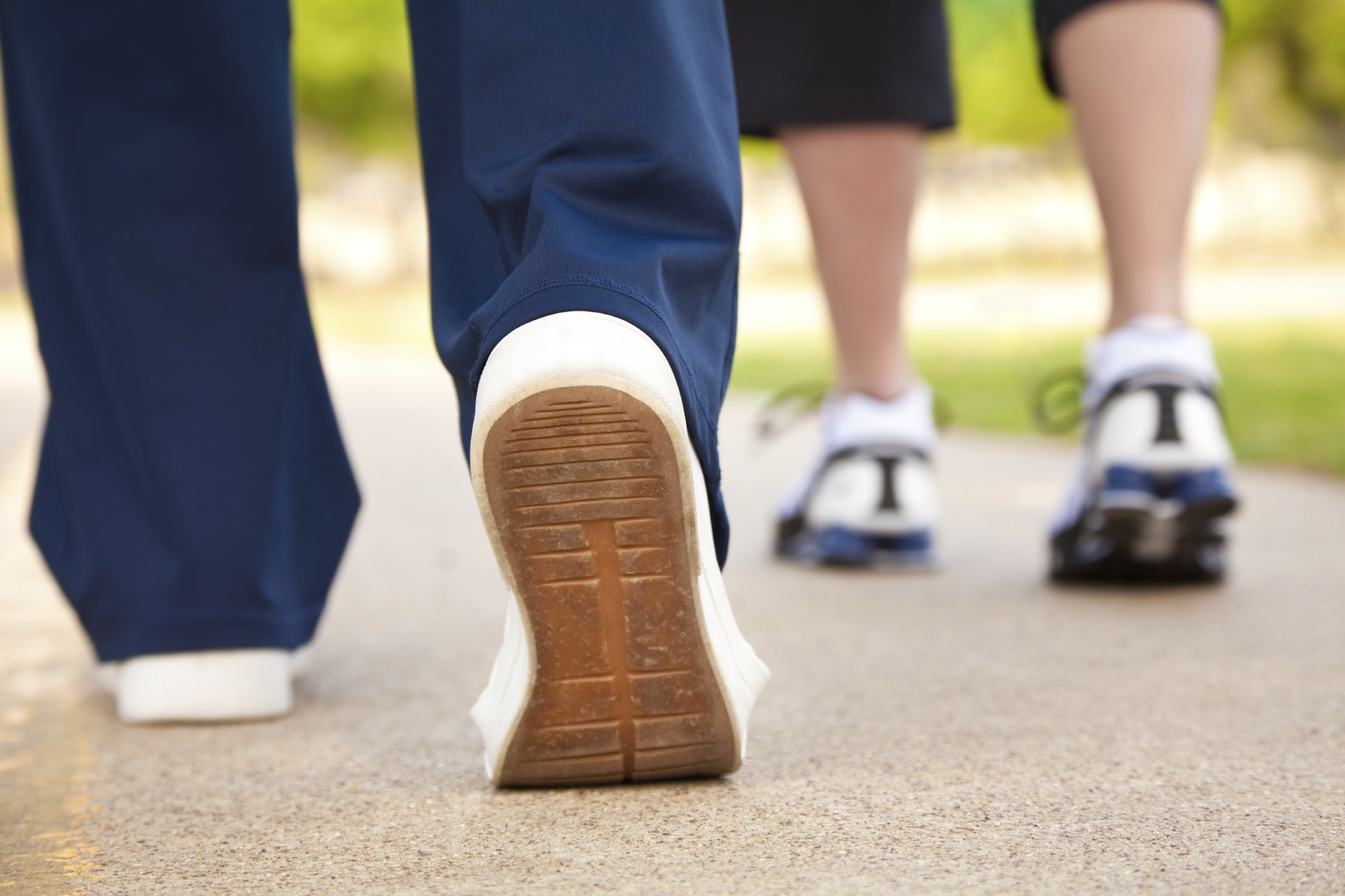 Take a walk.
20
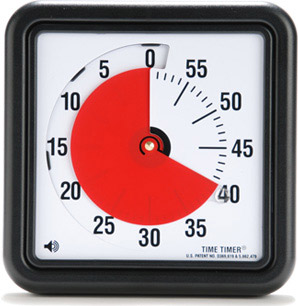 Set a timer so I know when to come back.
21
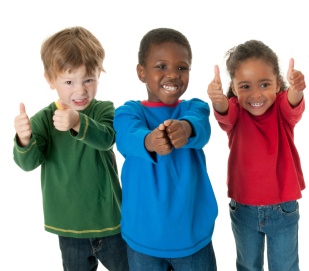 Waiting for special things is an important job;
I am learning how to do it!
22